worship
(re) Making Memories
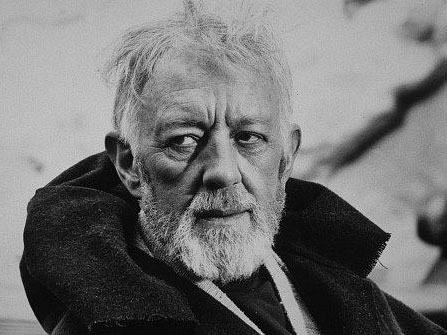 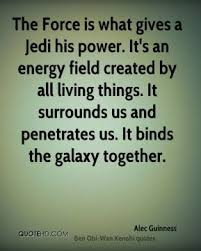 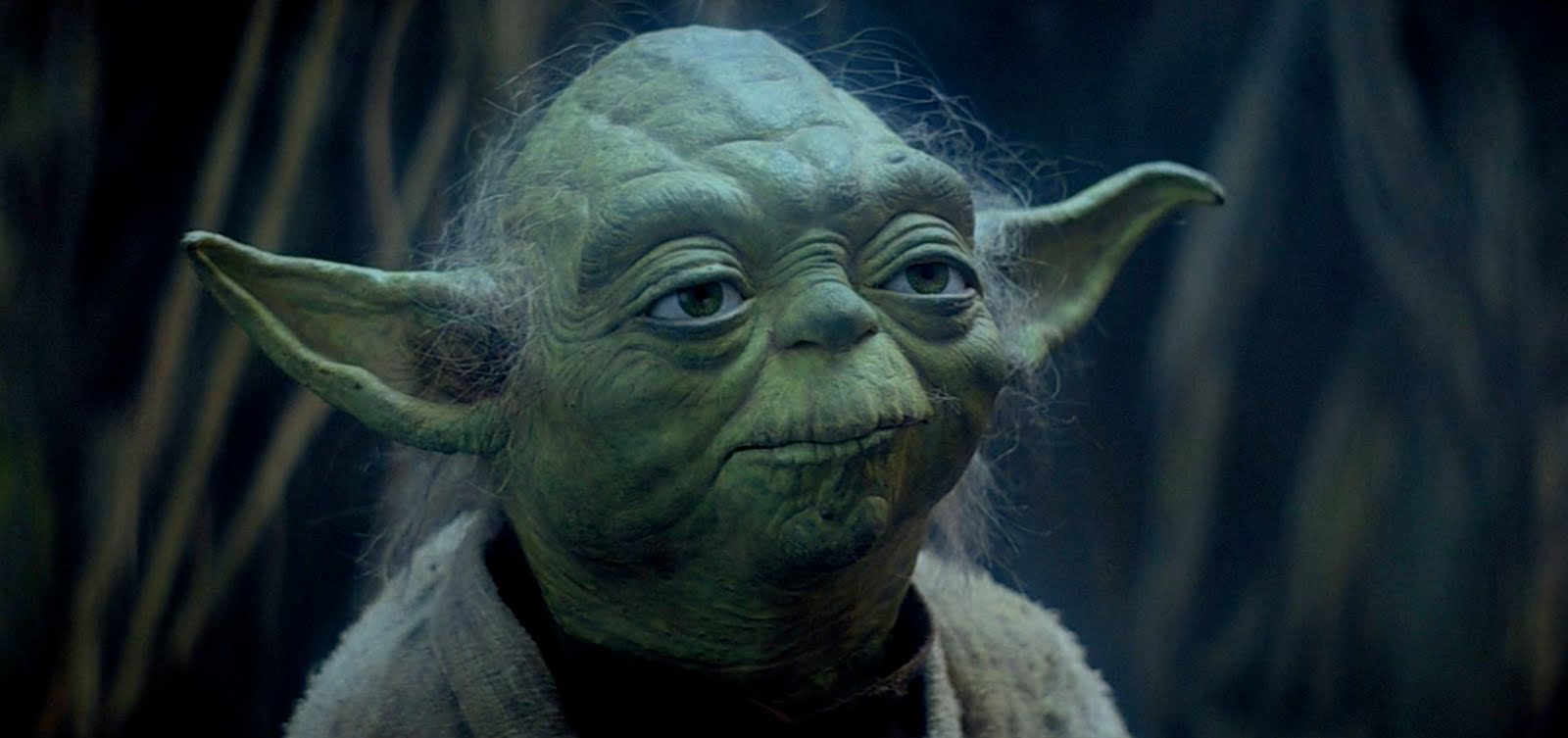 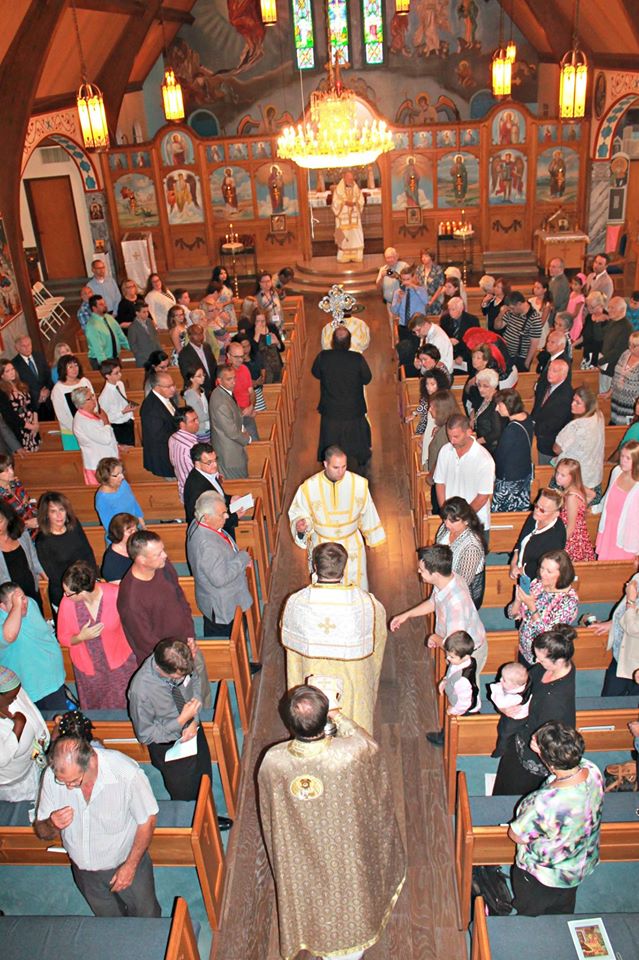 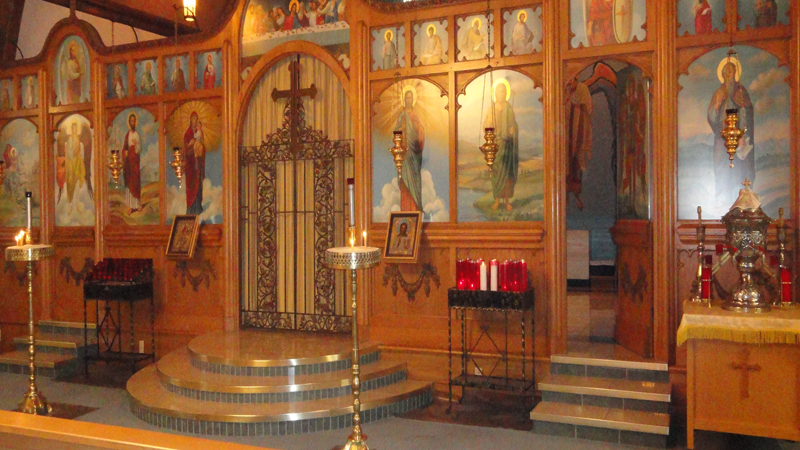 St. Thomas Orthodox Church      Sioux City, Iowa
Spiritual Reality
Spiritual Reality
Porous Boundary
Temporal Reality
Temporal Reality
Liturgy: The Work
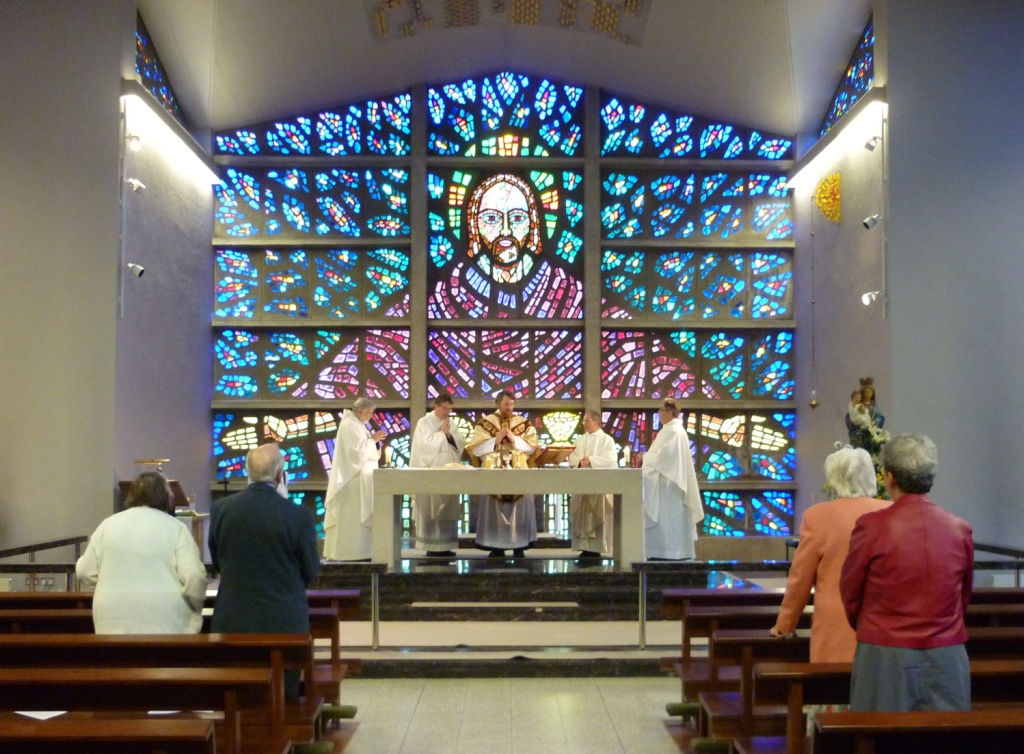 What do we gather to do?
Re-Member
Anamnesis
Make Present Again
Roman Catholic and Eastern Orthodox 
Eucharist
Christ is Present in the Bishop (Priest)
Bread and the Wine
Protestant
Word (Gospel)
Christ is Present in the Proclamation of the Gospel
Eschatology and liturgy
Kairos=Eternal Time
Temporal Time
questions
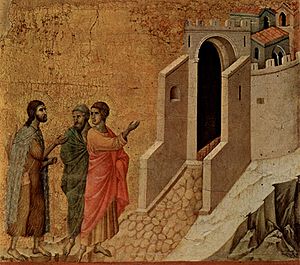 How do our Liturgical Practices Shape Us?
Proclamation or Teaching Time?
Active or Passive?
Open or Closed? (Eschatological or Fatalistic?)
Deep (Mystery) or Thin (Hyper-Pragmatic)
What does our Worship say about our View of Reality?